This time: Neural Networks for Visual Data
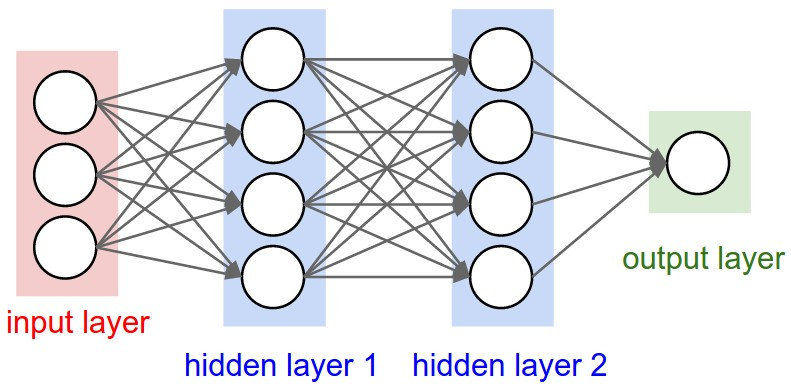 Fully Connected Layer for Visual Data
Example:  An affine (FC) layer from
     200x200 images to 40K hidden units
		         ~2B parameters!!!
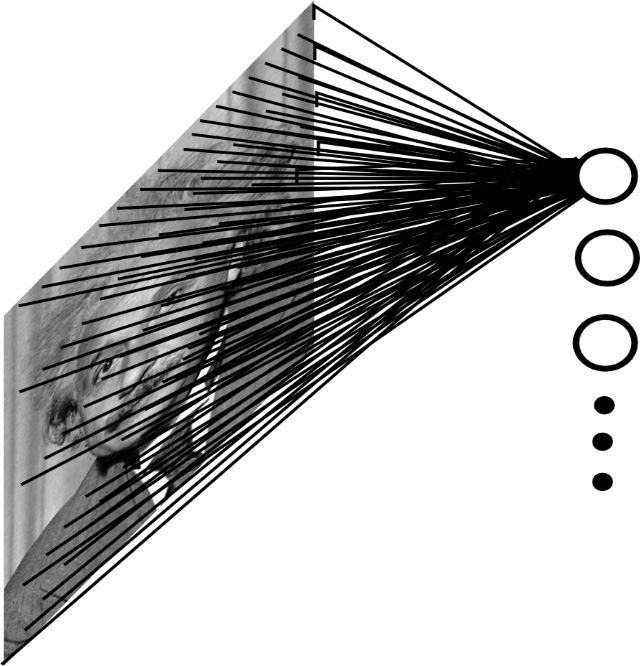 -    Spatial correlation is local
Waste of resources + we have not enough
          training samples anyway..
2
Ranzato
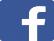 Convolutional of Two Signals
Note: to implement convolution with a sliding mask, you must flip it in x and y because of the negated i,j indices
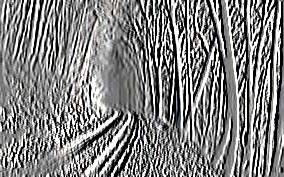 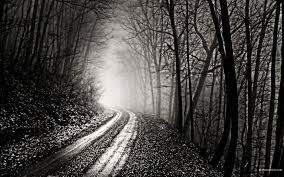 -1 0 1
-1 0 1
-1 0 1
=
*
elementwise multiplication and sum of a filter and the signal (image)
Ranzato
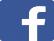 [Speaker Notes: Convolution is closely related to correlation. For correlation, the indices n1, n2 are added instead of subtracted]
Convolutional of Two Signals
Ranzato
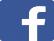 [Speaker Notes: Convolution is closely related to correlation. For correlation, the indices n1, n2 are added instead of subtracted]
Image filtering
1
1
1
1
1
1
1
1
1
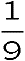 Credit: S. Seitz
[Speaker Notes: ones, divide by 9]
Image filtering
1
1
1
1
1
1
1
1
1
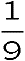 Credit: S. Seitz
[Speaker Notes: ones, divide by 9]
Image filtering
1
1
1
1
1
1
1
1
1
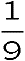 Credit: S. Seitz
[Speaker Notes: ones, divide by 9]
Image filtering
1
1
1
1
1
1
1
1
1
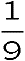 Credit: S. Seitz
[Speaker Notes: ones, divide by 9]
Image filtering
1
1
1
1
1
1
1
1
1
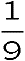 Credit: S. Seitz
[Speaker Notes: ones, divide by 9]
Image filtering
1
1
1
1
1
1
1
1
1
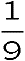 ?
Credit: S. Seitz
[Speaker Notes: ones, divide by 9]
Image filtering
1
1
1
1
1
1
1
1
1
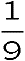 ?
Credit: S. Seitz
[Speaker Notes: 90]
Image filtering
1
1
1
1
1
1
1
1
1
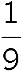 Credit: S. Seitz
Linear filters: examples
1
1
1
1
1
1
1
1
1
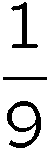 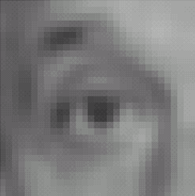 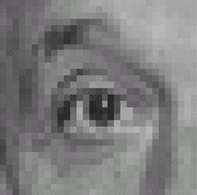 =
Original
Blur (with a mean filter)
Source: D. Lowe
Practice with linear filters
0
0
0
0
1
0
0
0
0
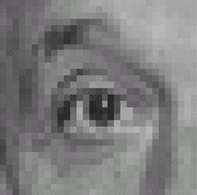 ?
Original
Source: D. Lowe
Practice with linear filters
0
0
0
0
1
0
0
0
0
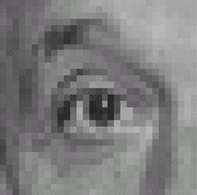 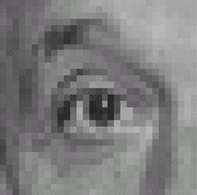 Original
Filtered 
(no change)
Source: D. Lowe
Practice with linear filters
0
0
0
0
0
1
0
0
0
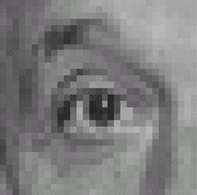 ?
Original
Source: D. Lowe
Practice with linear filters
0
0
0
0
0
0
0
0
0
0
1
1
0
0
0
0
0
0
Convolutional Filter Weights
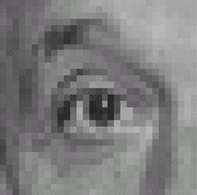 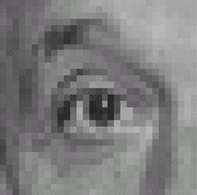 Original
Shifted right
By 1 pixel
Sliding Mask (Correlation) Weights
Source: D. Lowe
Impulse response
Image
=
*
Convolutional 
Filter
Output
The impulse response (response to a single “1” pixel at the center of an image) should be a copy of the filter weights. True for convolution, not for correlation
Impulse response
Image
Convolutional 
Filter
*
=
Output
Sliding (Correlation) Mask
Can you match the texture to the response?
Filters
A
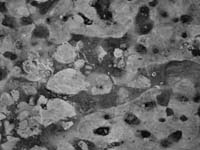 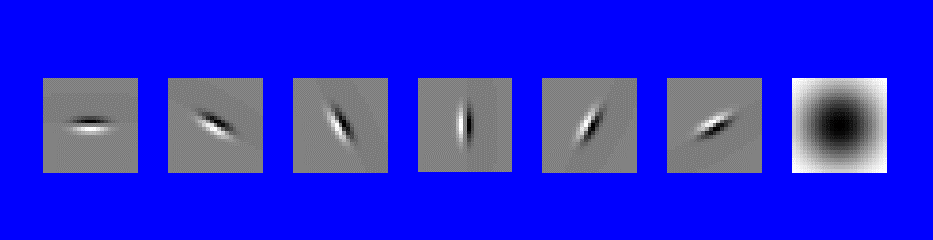 B
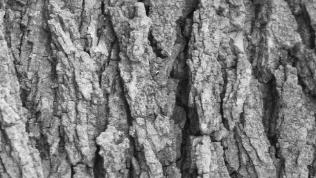 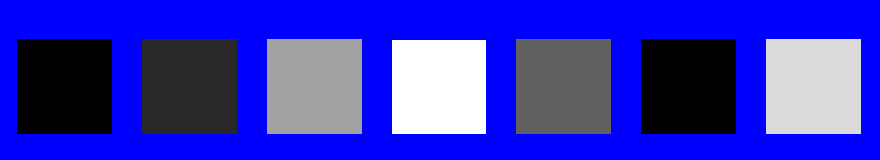 1
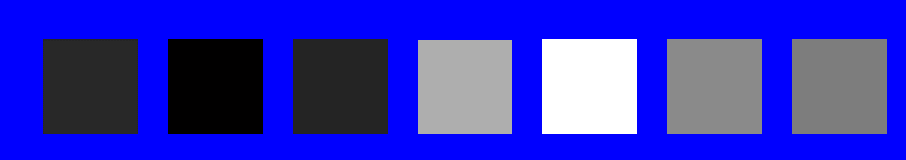 2
C
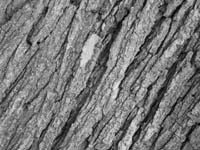 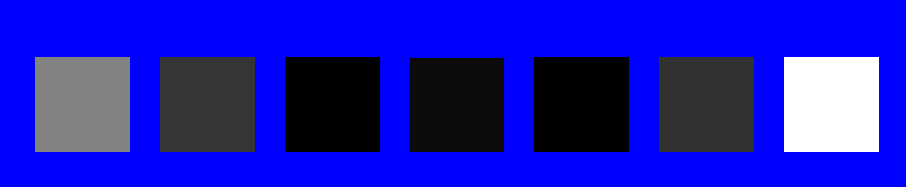 3
Mean abs responses
[Speaker Notes: 1-B
2-C
3-A]
Locally Connected Layers
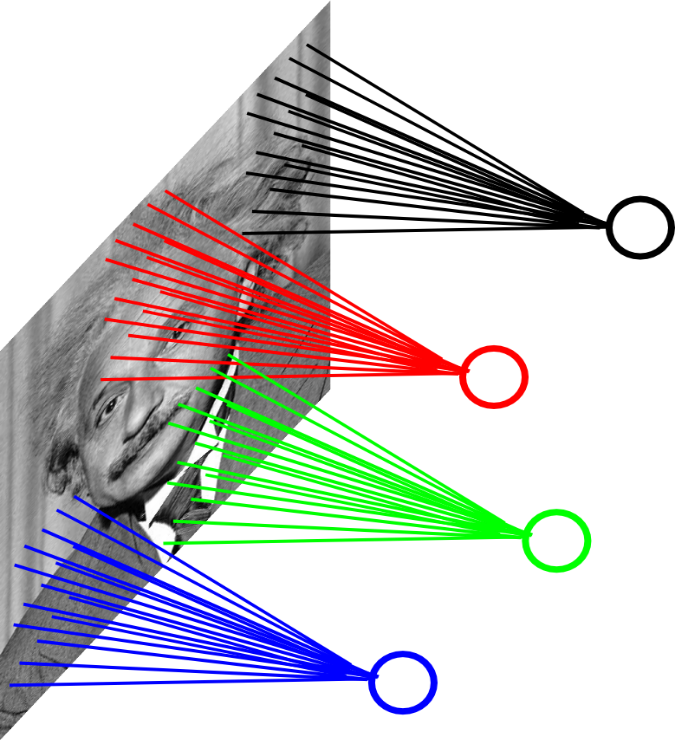 Example: 200x200 image
                40K hidden units
                Filter size: 10x10                 4M parameters
Note: This parameterization is good when 
input image is registered (e.g., face recognition).
21
Ranzato
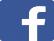 Locally Connected Layers
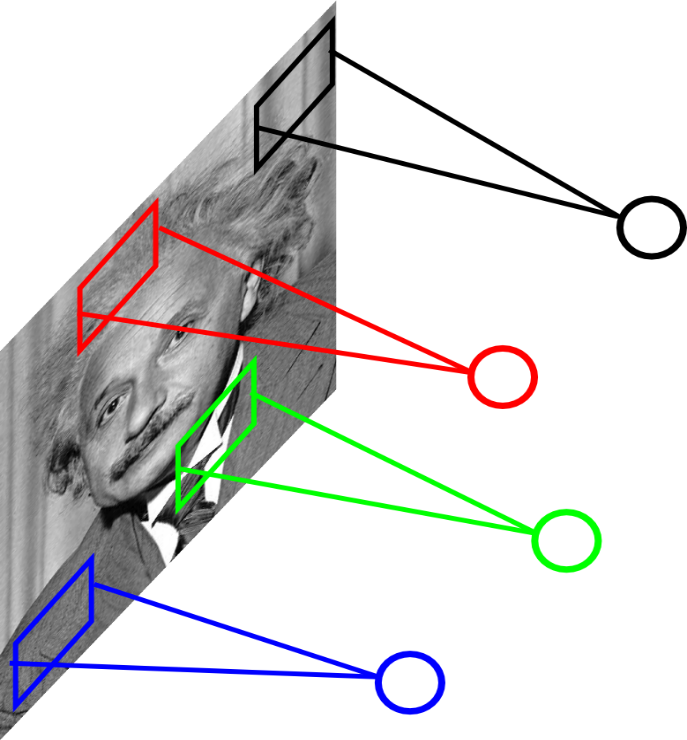 STATIONARITY? Statistics is similar at 
different locations
Example: 200x200 image
                40K hidden units
                Filter size: 10x10                  4M parameters
22
Ranzato
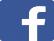 Convolutional Layer
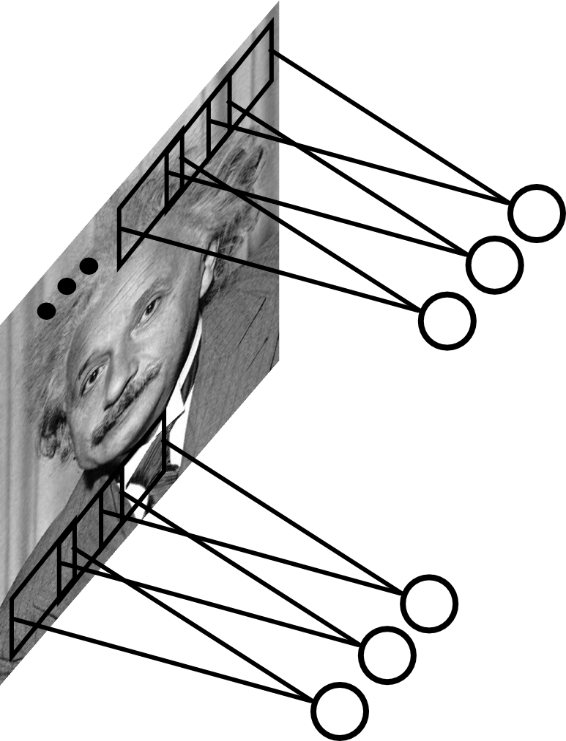 Share the same parameters across different 
locations (assuming input is stationary):
Convolutions with learned kernels
23
Ranzato
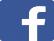 Convolutional Layer
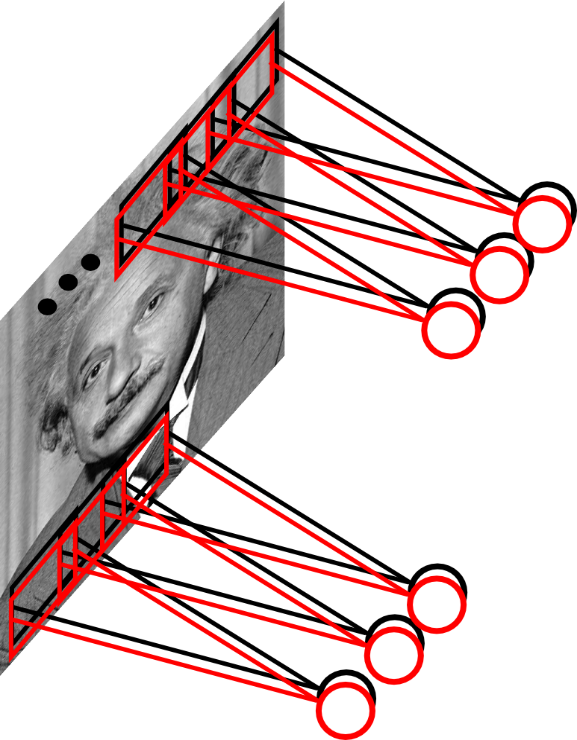 Learn multiple filters.
E.g.: 200x200 image
        100 Filters
        Filter size: 10x10
	   10K parameters
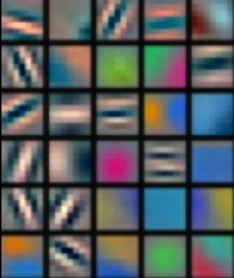 24
Ranzato
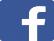 Convolution Layer
32x32x3 image
height
32
width
32
Depth (color)
3
Convolution Layer
32x32x3 image
5x5x3 filter
32
Convolve the filter with the image
i.e. “slide over the image spatially, computing dot products”
32
3
Convolution Layer
Filters always extend to the full depth of the input volume
32x32x3 image
5x5x3 filter
32
Convolve the filter with the image
i.e. “slide over the image spatially, computing dot products”
32
3
Convolution Layer
32x32x3 image
5x5x3 filter
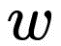 32
1 number: 
the result of taking a dot product between the filter and a small 5x5x3 chunk of the image
(i.e. 5*5*3 = 75-dimensional dot product + bias)
32
3
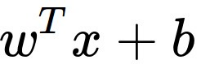 Convolution Layer
activation map
32x32x3 image
5x5x3 filter
32
28
convolve (slide) over all spatial locations
28
32
3
1
consider a second, green filter
Convolution Layer
activation maps
32x32x3 image
5x5x3 filter
32
28
convolve (slide) over all spatial locations
28
32
3
1
For example, if we had 6 5x5 filters, we’ll get 6 separate activation maps:
activation maps
32
28
Convolution Layer
28
32
3
6
We stack these up to get a “new image” of size 28x28x6!
“Tensors” again
32
Preview: ConvNet is a sequence of Convolution Layers, interspersed with non-linear activation functions
32
28
CONV,
ReLU
e.g. 6 5x5x3 filters
32
28
3
6
Preview: ConvNet is a sequence of Convolution Layers, interspersed with non-linear activation functions
32
28
24
….
CONV,
ReLU
e.g. 6 5x5x3 filters
CONV,
ReLU
e.g. 10 5x5x6 filters
CONV,
ReLU
32
28
24
3
6
10
Recall
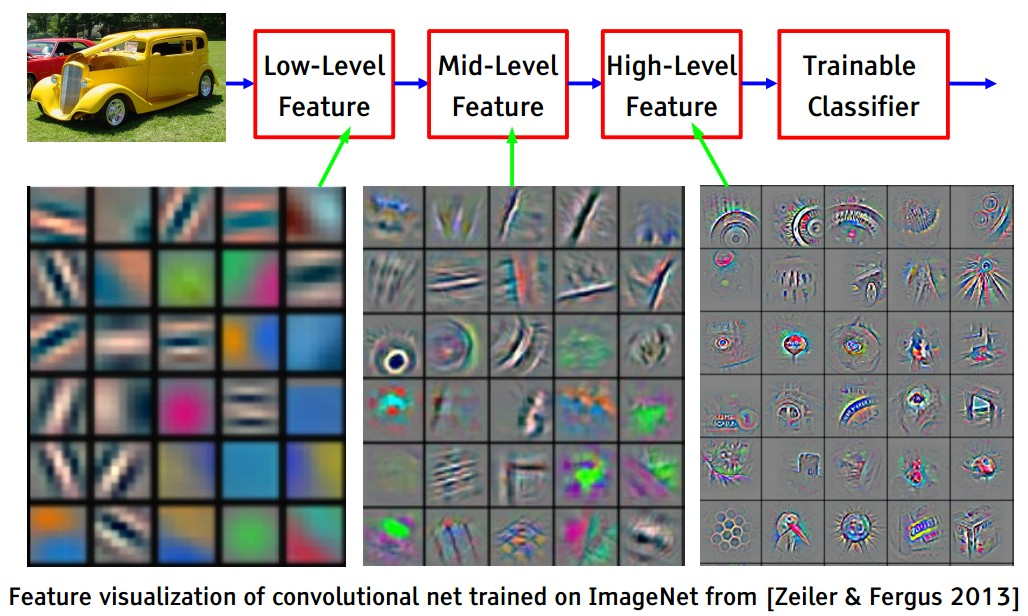 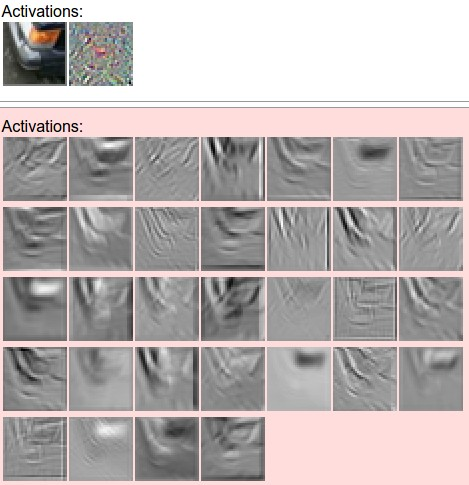 convolving the first filter in the input gives the first slice of depth in output volume
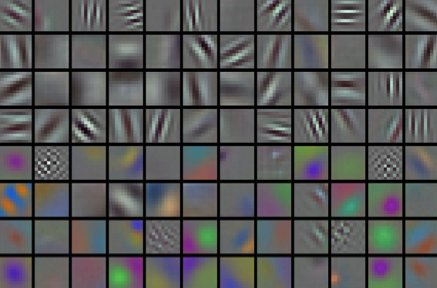 A closer look at spatial dimensions:
activation map
32x32x3 image
5x5x3 filter
32
28
convolve (slide) over all spatial locations
28
32
3
1
A closer look at spatial dimensions:
7
7x7 input (spatially)
assume 3x3 filter
7
A closer look at spatial dimensions:
7
7x7 input (spatially)
assume 3x3 filter
7
A closer look at spatial dimensions:
7
7x7 input (spatially)
assume 3x3 filter
7
A closer look at spatial dimensions:
7
7x7 input (spatially)
assume 3x3 filter
7
A closer look at spatial dimensions:
7
7x7 input (spatially)
assume 3x3 filter

=> 5x5 output
7
A closer look at spatial dimensions:
7
7x7 input (spatially)
assume 3x3 filter
applied with stride 2
7
A closer look at spatial dimensions:
7
7x7 input (spatially)
assume 3x3 filter
applied with stride 2
7
A closer look at spatial dimensions:
7
7x7 input (spatially)
assume 3x3 filter
applied with stride 2
=> 3x3 output!
7
A closer look at spatial dimensions:
7
7x7 input (spatially)
assume 3x3 filter
applied with stride 3?
7
A closer look at spatial dimensions:
7
7x7 input (spatially)
assume 3x3 filter
applied with stride 3?
doesn’t fit! 
Wastes some input pixels.
7
N
Output size:
(N - F) / stride + 1

e.g. N = 7, F = 3:
stride 1 => (7 - 3)/1 + 1 = 5
stride 2 => (7 - 3)/2 + 1 = 3
stride 3 => (7 - 3)/3 + 1 = 2.33 :\
F
N
F
In practice: Common to zero pad the border
Aside: remove image mean first!
e.g. input 7x7
3x3 filter, applied with stride 1 
pad with 1 pixel border => what is the output?
(recall:)
(N - F) / stride + 1
In practice: Common to zero pad the border
e.g. input 7x7
3x3 filter, applied with stride 1 
pad with 1 pixel border => what is the output?

7x7 output!
In practice: Common to zero pad the border
e.g. input 7x7
3x3 filter, applied with stride 1 
pad with 1 pixel border => what is the output?

7x7 output!
in general, common to see CONV layers with stride 1, filters of size FxF, and zero-padding with (F-1)/2. (will preserve size spatially)
e.g. F = 3 => zero pad with 1
       F = 5 => zero pad with 2
       F = 7 => zero pad with 3
Remember back to… 
E.g. 32x32 input convolved repeatedly with 5x5 filters shrinks volumes spatially!
(32 -> 28 -> 24 ...). Shrinking too fast is not good, doesn’t work well.
32
28
24
….
CONV,
ReLU
e.g. 6 5x5x3 filters
CONV,
ReLU
e.g. 10 5x5x6 filters
CONV,
ReLU
32
28
24
3
6
10
When the Filter doesn’t fit:
Examples time:
Input volume: 32x32x3
10 5x5 filters with stride 1, pad 2

Output volume size: ?
Examples time:
Input volume: 32x32x3
10 5x5 filters with stride 1, pad 2

Output volume size: 
(32+2*2-5)/1+1 = 32 spatially, so
32x32x10
Examples time:
Input volume: 32x32x3
10 5x5 filters with stride 1, pad 2

Number of parameters in this layer?
Examples time:
Input volume: 32x32x3
10 5x5 filters with stride 1, pad 2

Number of parameters in this layer?
each filter has 5*5*3 + 1 = 76 params      (+1 for bias)
=> 76*10 = 760
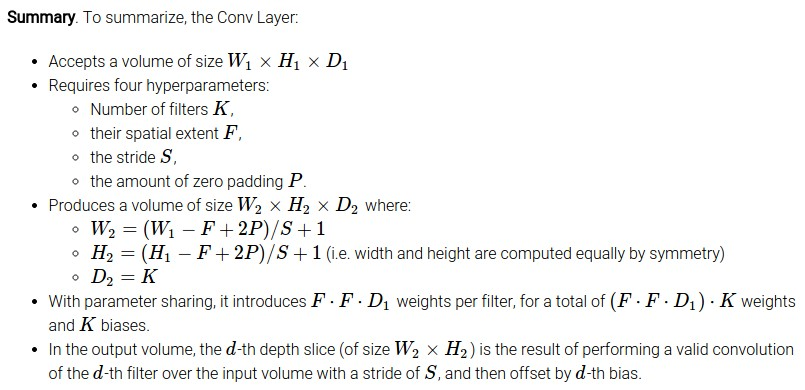 Common settings:

K = (powers of 2, e.g. 32, 64, 128, 512)
F = 3, S = 1, P = 1
F = 5, S = 1, P = 2
F = 5, S = 2, P = ? (whatever fits)
F = 1, S = 1, P = 0
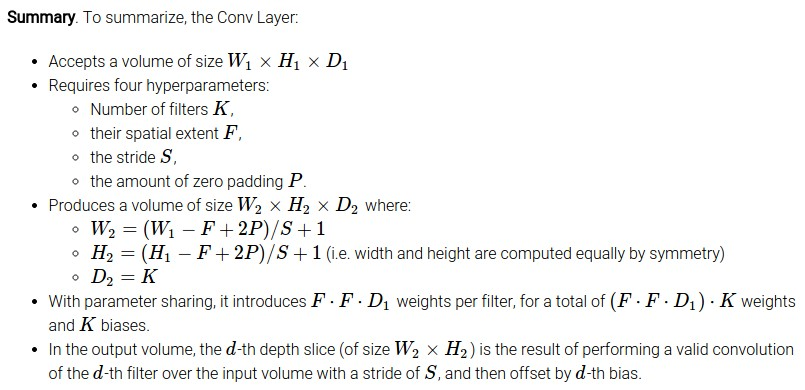 (btw, 1x1 convolution layers make perfect sense)
1x1 CONV
with 32 filters
56
56
(each filter has size 1x1x64, and performs a 64-dimensional dot product)
56
56
64
32
(btw, 1x1 convolution layers make perfect sense)
1x1 CONV
with 32 filters
56
56
56
56
64
32
Aside: convolution via matrix multiply: im2col
1x1 CONV
with 32 filters
56
56
56
56
64
32
Pooling Layer
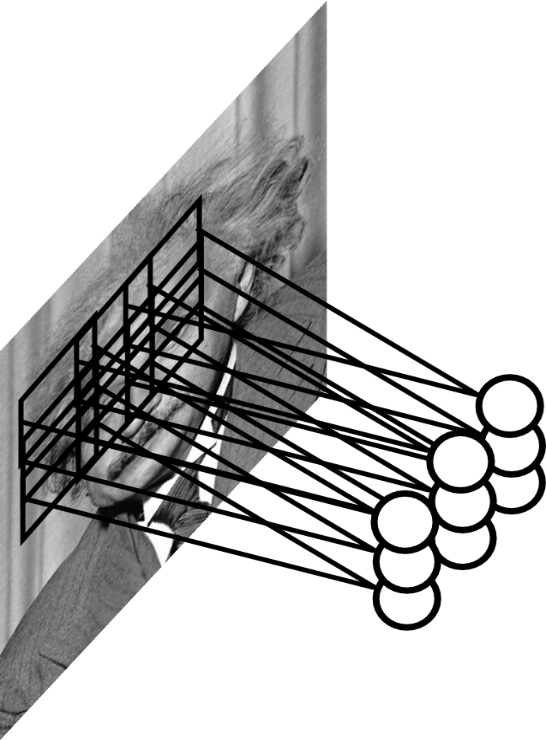 Let us assume filter is an “eye” detector.

Q.: how can we make the detection robust to the 
exact location of the eye?
63
Ranzato
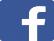 Pooling Layer
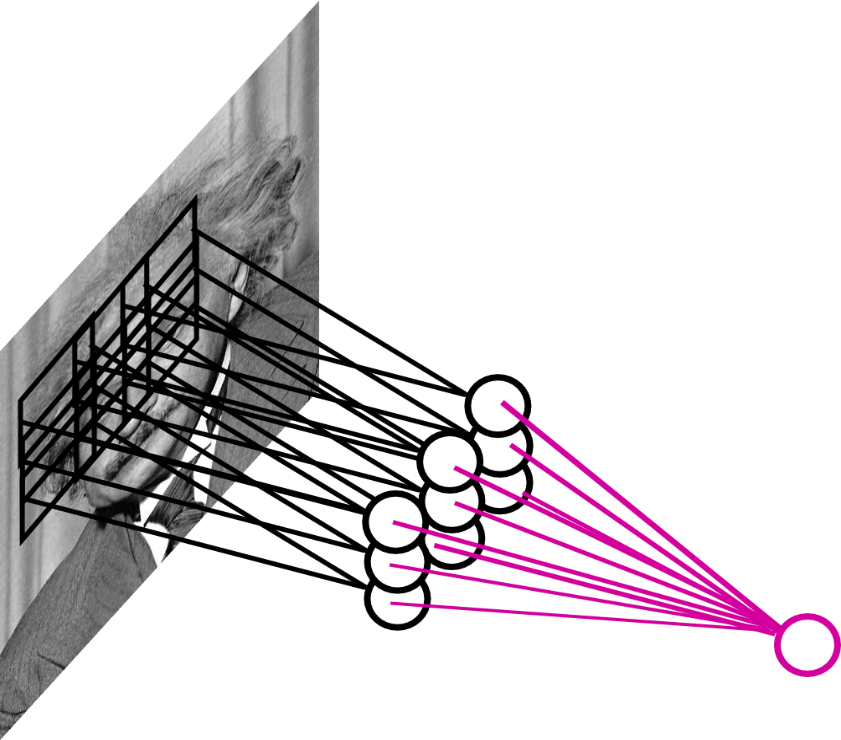 By “pooling” (e.g., taking max) filter
responses at different locations we gain
robustness to the exact spatial location
of features.
64
Ranzato
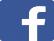 Pooling layer
makes the representations smaller and more manageable 
operates over each activation map independently:
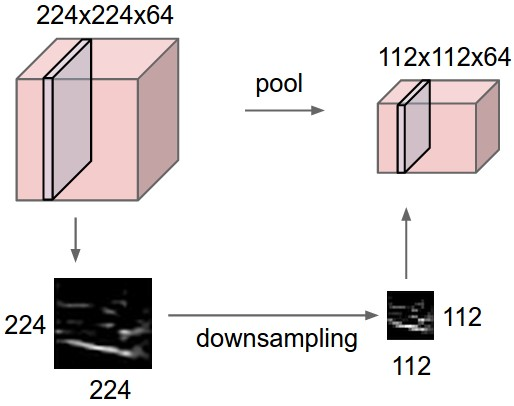 MAX POOLING
Single depth slice
x
max pool with 2x2 filters and stride 2
y
ConvNets: Typical Stage
One stage (zoom)
Convol.
Pooling
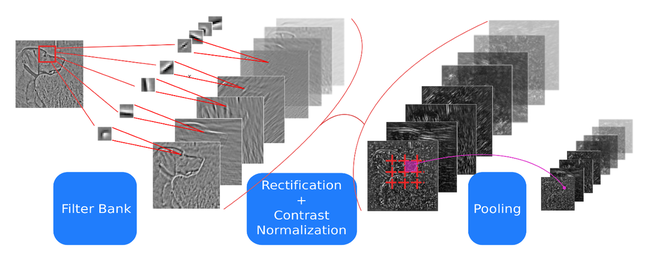 courtesy of
 K. Kavukcuoglu
67
Ranzato
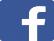 Convnets Summary